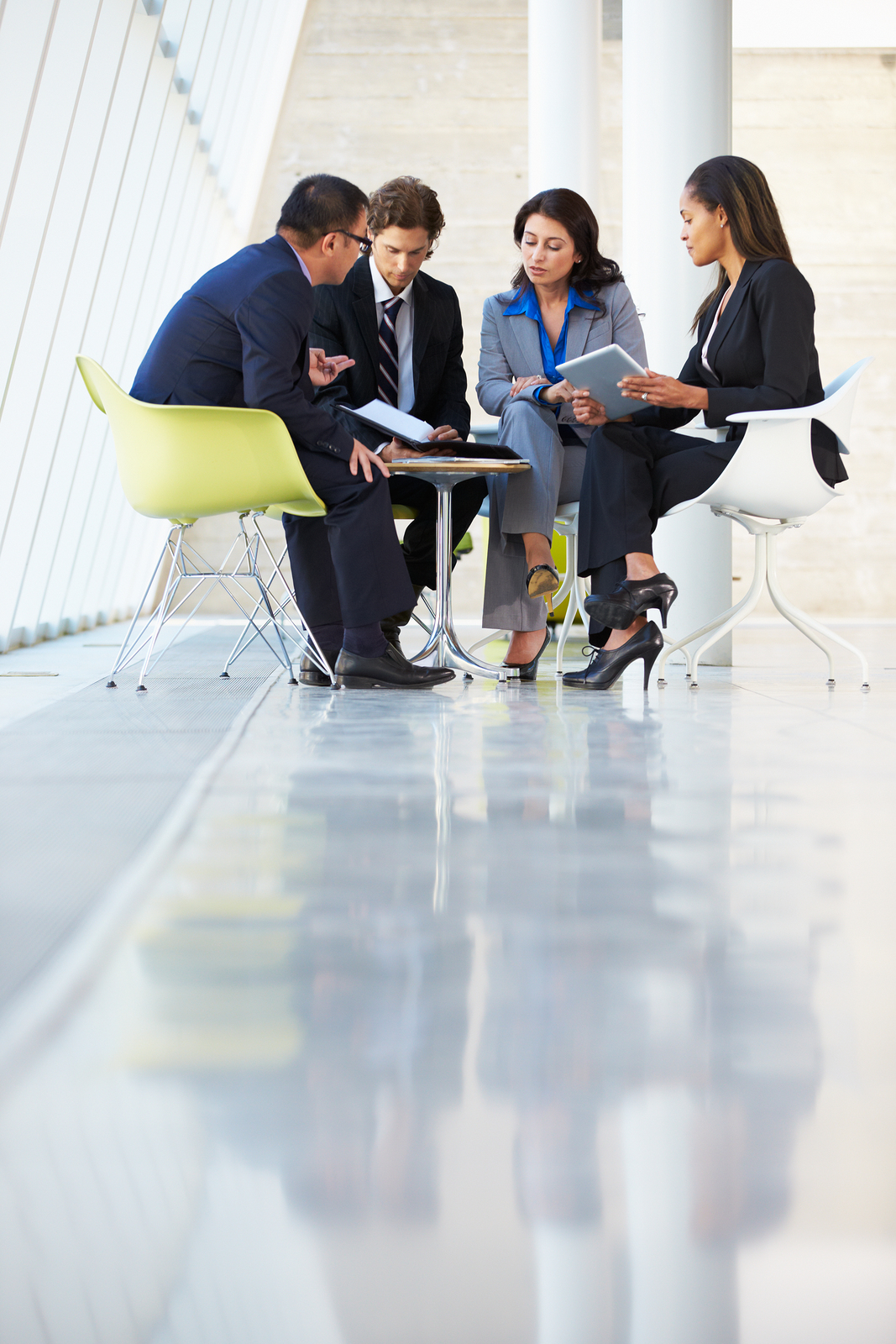 State AuthorizationReciprocity Agreement for Distance Education
SARA
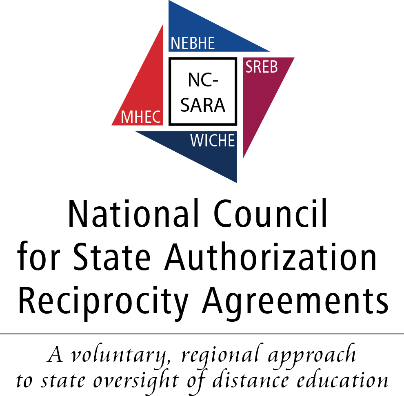 We’re Way Past the “Easy Stuff” -- The Continuing Evolution of SARA
NASASPS  April 5, 2017
1
Presenters:
Marshall A. Hill
Executive Director, NC-SARA

 Mary Larson
Director
Student Access Programs 
	and Services, SREB
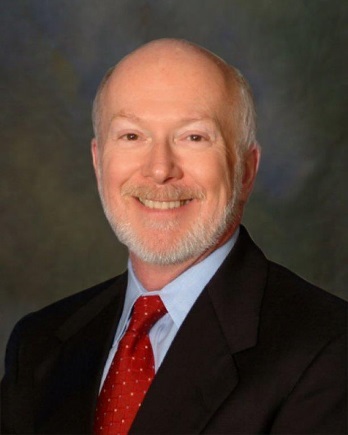 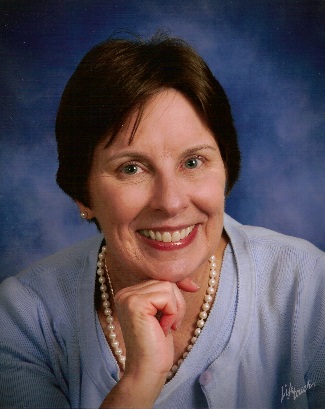 2
SARA Member States
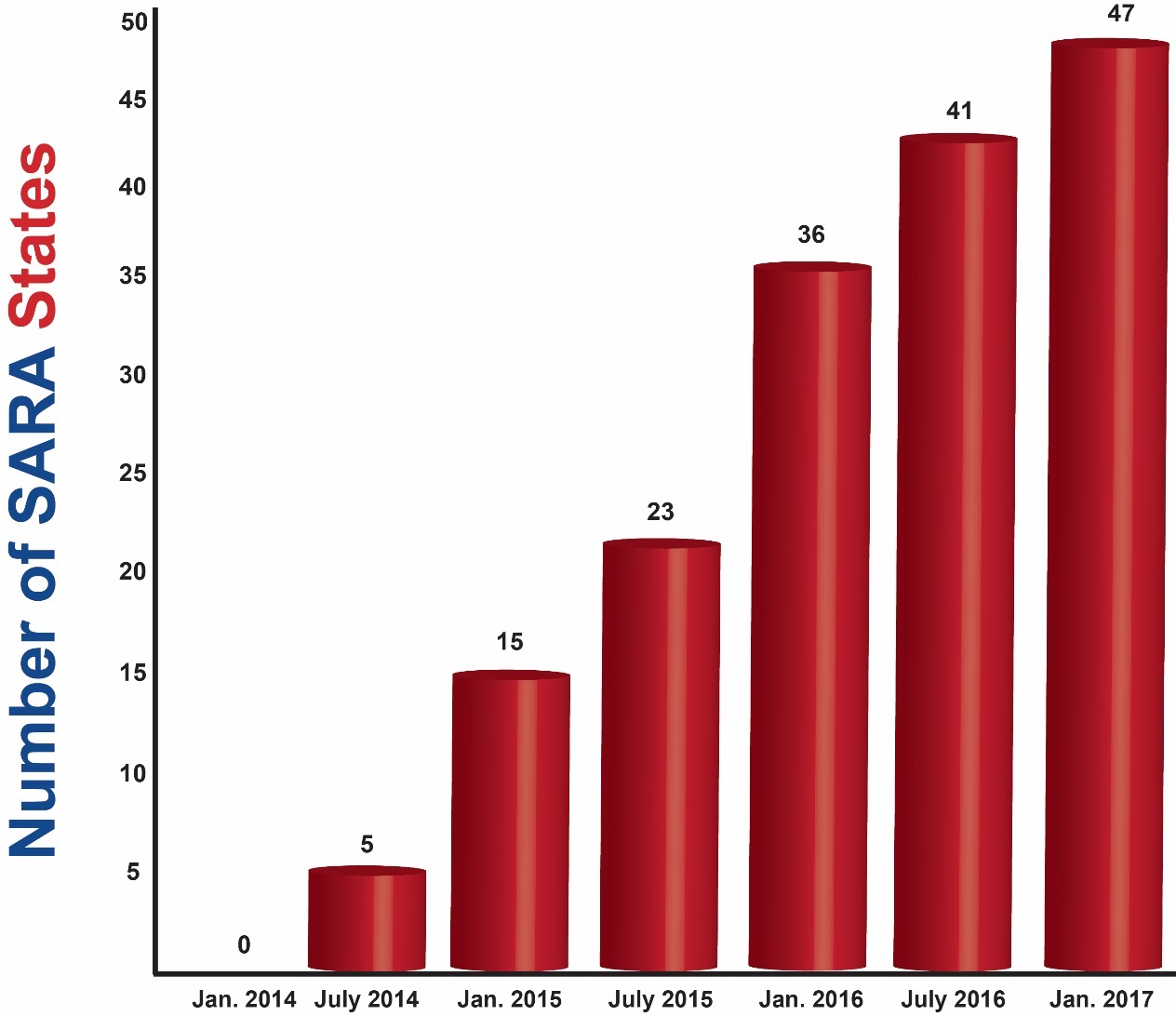 3
The Current SARA Landscape
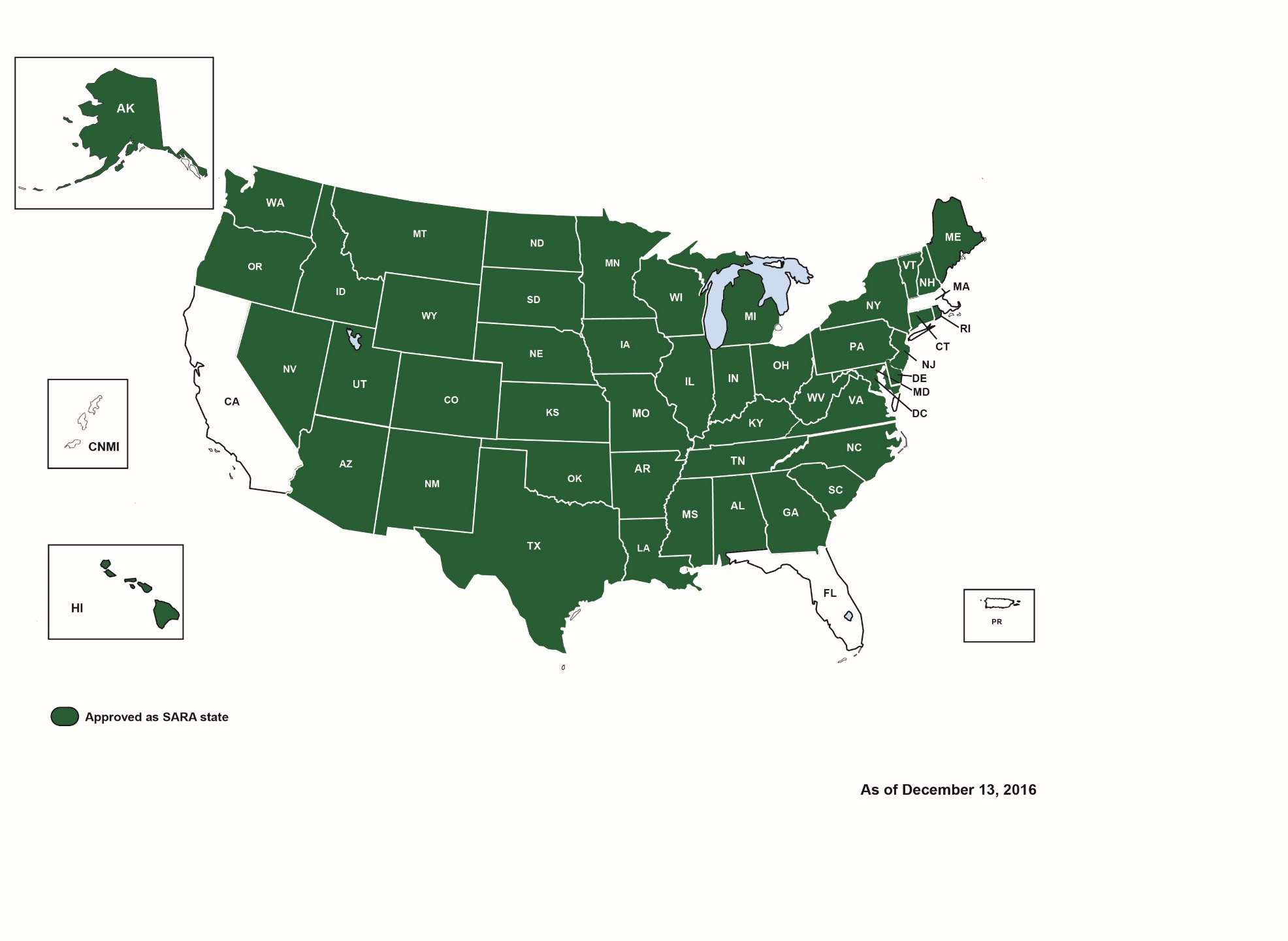 4
Participating Institutions
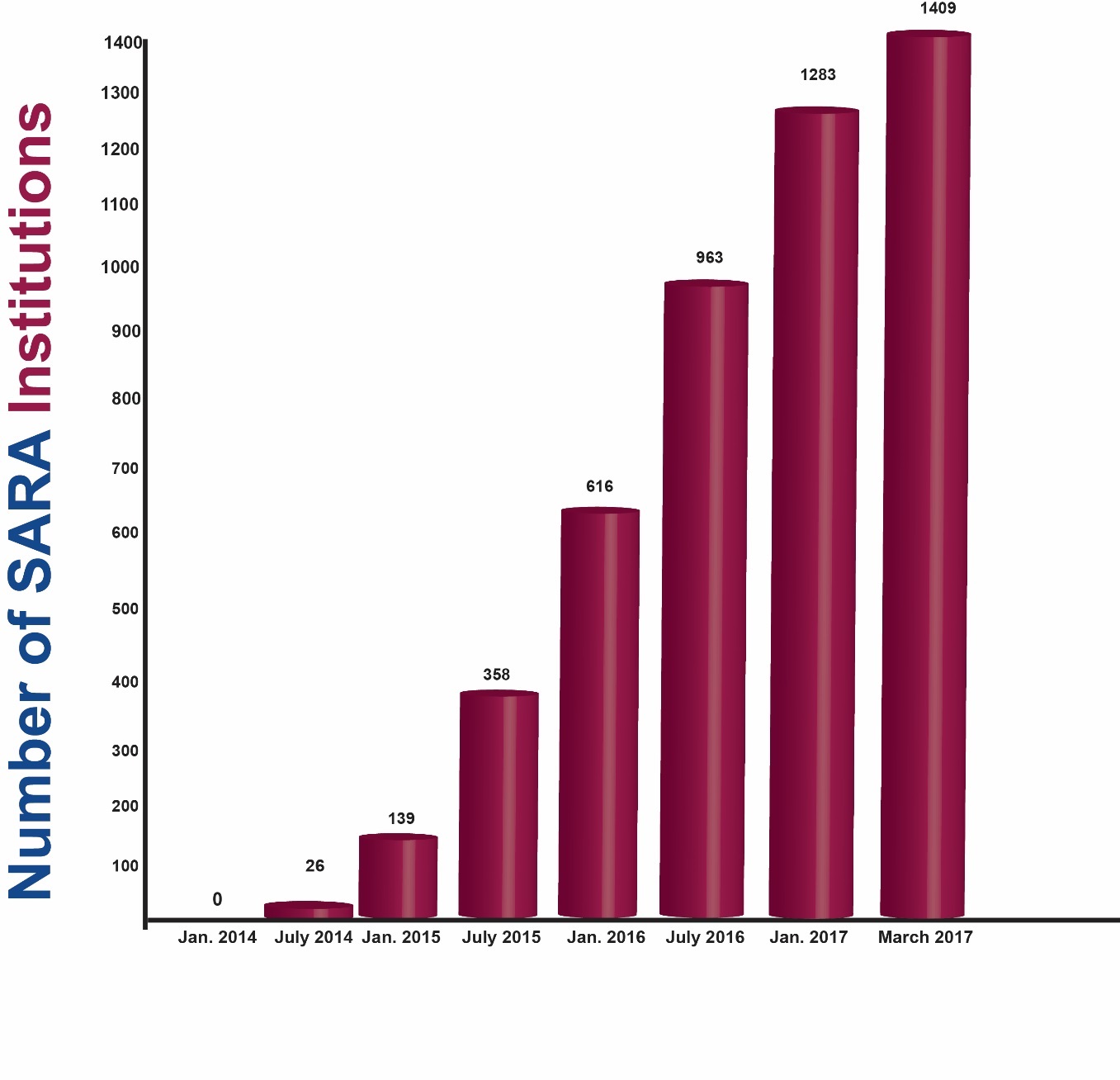 5
Participating Institutions
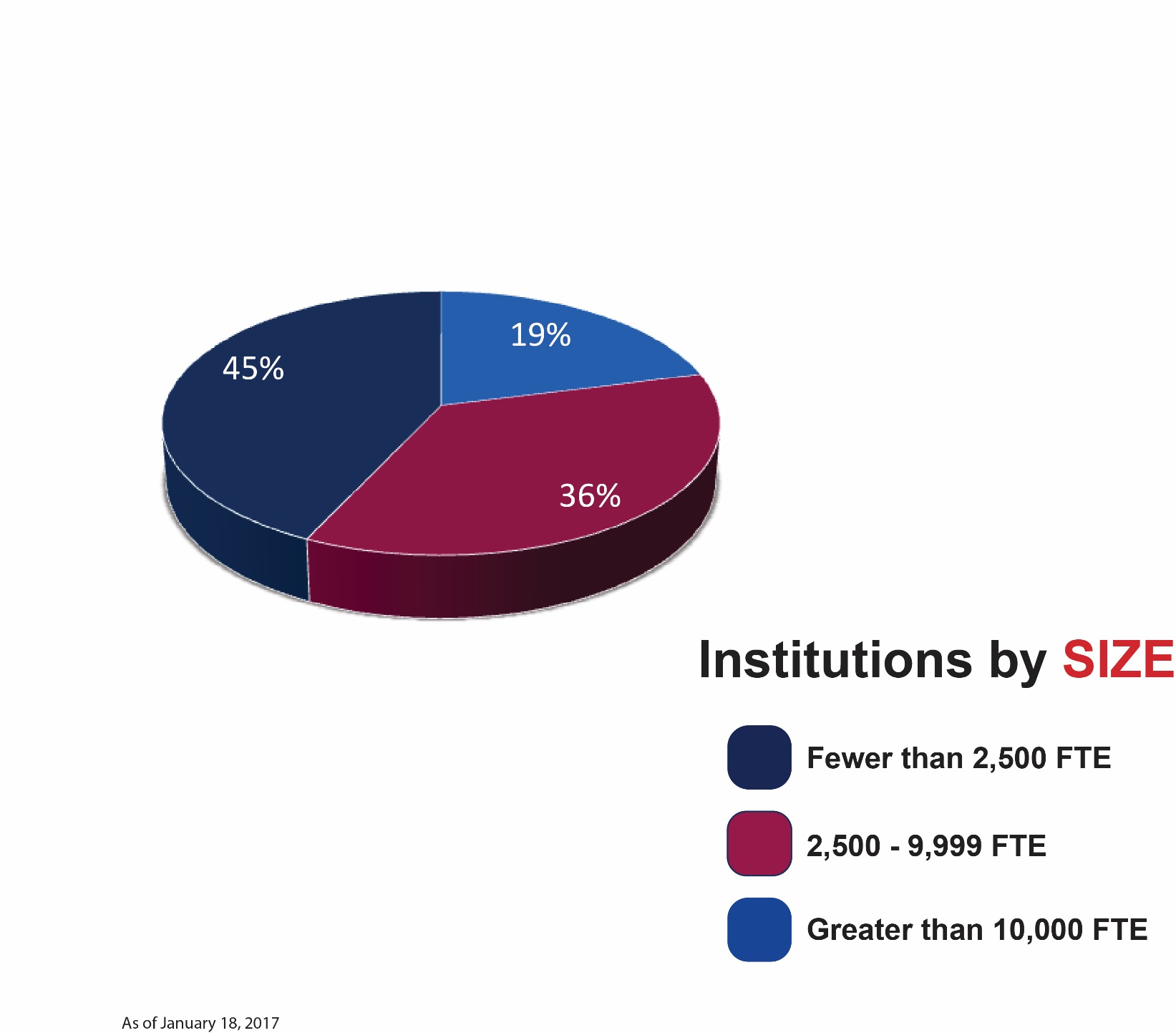 6
Participating Institutions
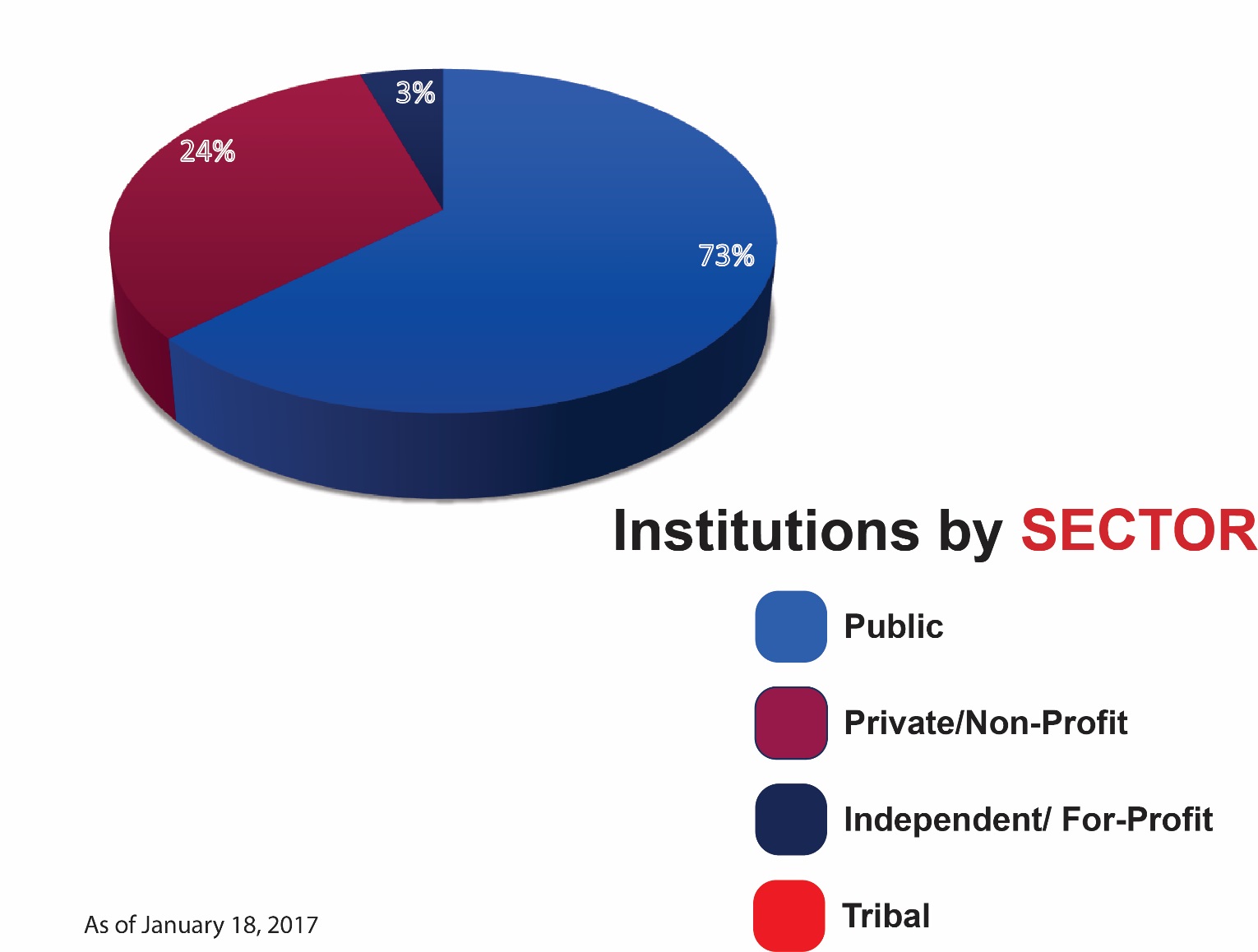 7
Business/Financial Statusof the SARA Initiative
NC-SARA is now a free-standing 501(c)(3) non-profit entity, with fully separate business functions
SARA work by all SARA partners(NC-SARA, MHEC, NEBHE, SREB and WICHE) is now fully dependent on fee revenue
Current and projected revenues are sufficient to support SARA
Consequently, NC-SARA has determined to keep fees at current levels through June, 2018
8
SARA Goals:How are we doing?
SARA establishes a state-level reciprocity process that is making state authorization:
more efficient, effective, and uniform in regard to necessary and reasonable standards of practice that could span states;
more effective in dealing with quality and integrity issues that have arisen in some online/distance education offerings; and
less costly for states and institutions and, thereby, the students they serve.
9
Remember: SARA reconciles different interests
Institutions’ goals
Regulators’ concerns
Others
Accreditors
Regional compacts
National Commission
US Department of Education
10
“Past-the-Easy-Stuff” challenges
Reconciling SARA’s physical presence provisions with changing institutional practices – a never-ending issue
Experiential learning and physical presence
Why deal with experiential education at all?
Beneficial for students 
Many states regulate it
Required for some degree programs (allied health, etc.)
Programs intended to lead to licensure
11
“Past-the-Easy-Stuff” challenges
Complaint resolution (SARA requirements vs actual state practice)
USED’s 12/2016 rules and their intent regarding their definition of “state authorization reciprocity agreement”
Yes, SECRRA is indeed going away! (June 30, 2017)
Communications
California, Florida and Massachusetts
Some continued objections to SARA’s allowing for-profit institutions to participate
12
What’s Ahead for SARA?
Add additional states and institutions
Enrollment reporting and publication:
SARA institutions reported their out-of-state enrollments in May, 2016; results published in September;
Spring 2017 reporting set for May 22-June 14
Under consideration
Student-focused information and assistance
Voluntary database of distance ed programs offered by SARA institutions
13
Now That We’re Past the “Easy” Stuff…
Continue to add states and institutions
Implications and implementation of IRS 501 (c)(3) status for NC-SARA
Establish independent budgeting, accounting, auditing, IT systems, employee benefits plans
Establish appropriate staffing levels
Responding to “down-in-the-weeds” questions and policy issues
Physical presence
Experiential learning
Etc., etc., etc.
14
Additional Resources
SARA www.nc-sara.org
State Authorization http://wcet.wiche.edu/initiatives/state-authorization-network
State contacts http://sheeo.org/projects/state-authorization-postsecondary-education
15
Questions?
As always, feel free to contact info@nc-sara.org with any additional questions or comments
16